Оказание психолого-педагогической помощи обучающимся из числа семей ветеранов (участников) специальной военной операции
МКУ РЦ «Детство»
Педагог-психолог
Лушникова Валерия Валерьевна
Алгоритм сопровождения детей ветеранов и участников СВО, обучающихся в образовательных организациях
1. Проведение мониторинга психологического состояния детей ветеранов (участников) СВО
Мониторинг психологического состояния проводить на постоянной основе
При выявлении признаков неблагоприятных состояний организовать работу с психологом и родителем, не участвующим в СВО
Работа с обучающимися, включенными в группу ПППВ
Доклад о результатах мониторинга группы ПППВ еженедельно непосредственному руководителю
[Speaker Notes: Группа ПППВ (нуждающиеся в повышенном психолого-педагогическом внимании),]
2. Психолого-педагогическое сопровождение детей ветеранов (участников) СВО в период обучения
Комплексная психологическая диагностика обучающихся; 
Коррекционно-развивающая работа с обучающимися, в том числе работа по восстановлению и реабилитации;
Психологическое консультирование участников образовательных отношений;
Психологическое просвещение родителей, педагогического состава в вопросах обучения и воспитания детей, переживших травматическое событие;
Психопрофилактика, в том числе в части формирования необходимого психологического климата для сохранения и/или восстановления психологического здоровья.
Психолого-педагогическое и методическое сопровождение процесса освоения образовательных программ детьми группы ПППВ.
3. Мероприятия, направленные на формирование  необходимого психологического климата в коллективе
Особенности организации, которые надо учитывать:
Все участники образовательных отношений могут иметь непосредственное отношение к СВО;
Обсуждение СВО и связанных тем может вызвать сильные эмоц.реакции (гнев, страх, тревогу и т.п.);
Активное слушание эффективнее любых слов;
Психологическое просвещение по вопросам психологии горя, конструктивного преодоления скорби, способов совладания и психологической самопомощи.
4. Оказание экстренной психологической помощи, психологической коррекции и поддержки
Педагогу-психологу:
разработать и  применять специальные программы кризисного сопровождения детей ветеранов (участников) СВО, погибших (умерших) при исполнении обязанностей военной службы;
 осуществлять коррекционную работу по переживанию горя с обучающимися, находящимися в состоянии утраты родителя, – участника СВО, в очном и дистанционном режиме.
Техники для преодоления тревожного состояния
«Контроль дыхания»
«5 – 4 – 3 – 2 – 1»
«Проговаривание собственных эмоций»
5. Организация межведомственного взаимодействия для оказания необходимой помощи и поддержки
В случаях отклоняющегося поведения в связи с утратой близкого человека, возможно привлекать специалистов из учреждений системы профилактики безнадзорности и правонарушений несовершеннолетних.
При подозрении на психические расстройства, связанные с воздействием травматического события, незамедлительная организация консультации обучающегося и его родителей у профильных специалистов организаций системы здравоохранения.
В случае необходимости принятия дополнительных социальных мер поддержки обучающегося рекомендуется направить для обращения в органы социальной защиты субъекта Российской Федерации
6. Информирование о возможности и ресурсах получения психологической помощи, психолого-педагогической поддержки
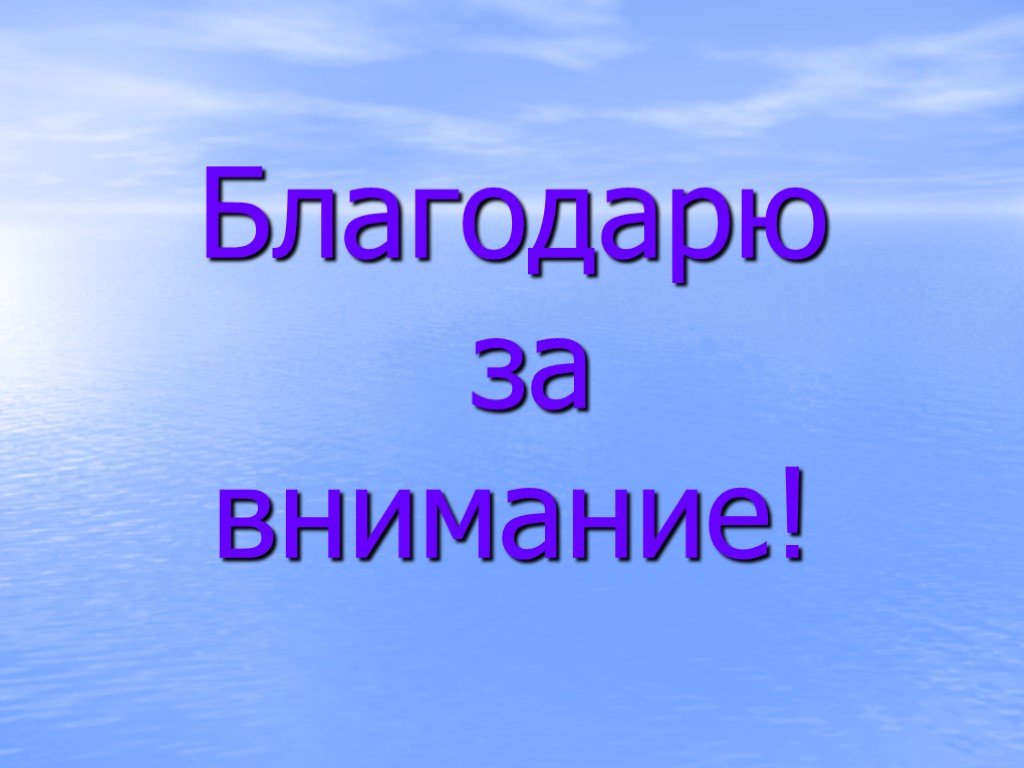